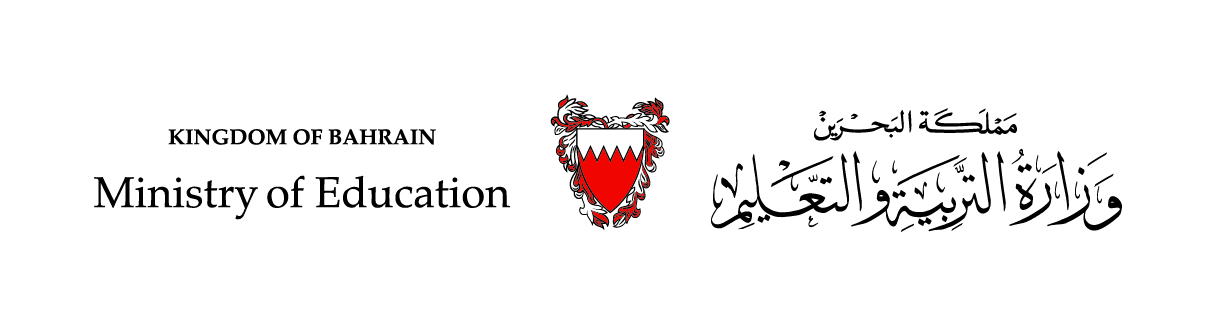 صفحة 55
الحلقة الأولى – اللغة العربية – الصف الثاني
الدرس 28
بَيْنَ مَدينَتَيْنِ
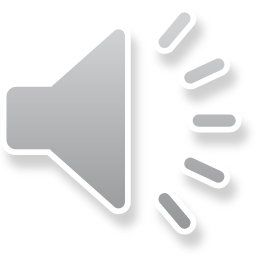 بَيْنَ مَدينَتَيْنِ
(أ)
كانَ زِيادٌ يَعيشُ في بَيْتٍ قَديمٍ بِمَدينَةِ الْمُحَرَّقِ، وَهِيَ مَدينَةٌ مِنْ أَقْدَمِ مُدُنِ الْبَحْرَيْنِ، تَتَمَيَّزُ بِمَبانيها الْأَثَرِيَّةِ، مِثْلِ بَيْتِ الشَّيْخِ عيسى بنِ عَلِيٍّ، وَبَيْتِ سِيادي، وَفيها مَطارُ الْبَحْرَيْنِ الدُّوْلِيُّ، وَيَصِلُ بَيْنَ الْمُحَرَّقِ وَالْمَنامَةِ ثَلاثَةُ جِسورٍ: جِسْرُ الشَّيْخِ حَمَدٍ، وَجِسْرُ الشَّيْخِ عيسى، وَجِسْرُ الشَّيْخِ خَليفَةَ.
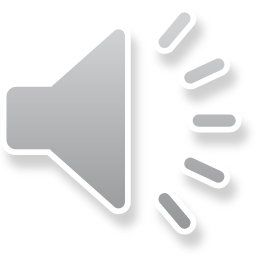 [Speaker Notes: الأسئلة:
1- ماذا سمع غسّان في الصّباح؟
سَمِعَ الْمُذيعَ في التِّلْفازِ يَتَحَدَّثُ عَنِ التَّلَوُّثِ وَخَطَرِهِ عَلى حَياةِ الْأنْسانِ وَالحَيَوانِ وَالنَّباتِ.]
(ب)
انْتَقَلَتْ أُسْرَةُ زِيادٍ إِلى بَيْتٍ جَديدٍ في مَدينَةِ حَمَدٍ، وَهِيَ مِنْ أَحْدَثِ مُدُنِ الْبَحْرَيْنِ، افْتَتَحَها أَميرُ الْبِلادِ الرَّاحِلُ الشَّيْخُ عيسى بنُ سَلْمانَ رَحِمَهُ اللّهُ.
أَحَبَّ زِيادٌ بَيْتَهُ الْجَديدَ، وَاهْتَمَّ بِحَديقَتِهِ، فَزَرَعَ فيها الْخُضْراواتِ، وَساعَدَ والِدَهُ على سَقْيِ الْأَزْهارِ وَالنَّخيلِ وَأَشْجارِ اللَّوْزِ. 
حَوْلَ بَيْتِ زِيادٍ بُيوتٌ كَثيرَةٌ، يَسْكُنُها جيرانٌ مُتعاوِنونَ، يُحافِظونَ عَلى نَظافَةِ الْحَيِّ وَجَمالِهِ، فَلا يَرْمونَ النُّفاياتِ في الشَّارِعِ، ولا يَقْطَعونَ الْأَشْجارَ الَّتي تُظَلِّلُ الطَّريقَ، ولا يَقْطِفونَ الْأَزْهارَ الَّتي تُزَيِّنُهُ. 
تَلاميذُ مَدينَةِ حَمَدٍ يُحِبّونَ مَدينَتَهُمْ الْجَديدَةَ، وَيُحافِظُونَ على نَظافَتِها.
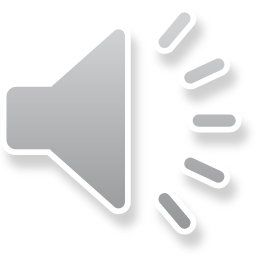 (ج)
اشْتاقَ زِيادٌ إِلى رُؤْيَةِ أّهْلِهِ وَأَصْحابِهِ بِمَدينَةِ الْمُحَرَّقِ، فَذَهَبَ مَعَ والِدِهِ لِزِيارَتِهِمْ. وَعِنْدَما وَصَلَ زِيادٌ إِلى مَنْزِلِ جَدِّهِ سَلَّم عَلى جَدَّتِهِ، وَسَلَّمَ عَلى جَدِّهِ، ثُمَّ خَرَجَ لِمُقابَلَةِ أَصْحابِهِ.
فَرِحَ زيادٌ بِلِقاءِ هَؤُلاءِ الْأَصْحابِ، وَلَعِبَ مَعَهُمْ، وَوَصَفَ لَهُمْ مَدينَتَهُ الْجَديدَةَ، وَدَعاهُمْ إِلى زِيارَتِها.
فَشَكَروا لَهُ دَعْوَتَهُ، وَوَعَدوهُ بِزِيارَةِ الْمَدينَةِ.
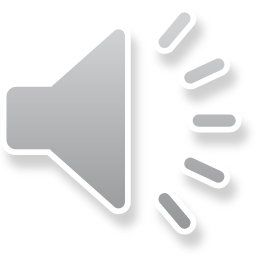 أَخْتارُ الإجابةَ الصَّحيحةَ:
تدريب
1
- أَيْنَ كانَ يَعيشُ زِيادٌ؟
مَدينَةِ الْمُحَرَّقِ
مَدينَةِ الرِّفاعِ
مَدينَةِ الْمَنامَةِ
- بِماذا تَتَمَيَّزُ مَدينَةُ الْمُحَرَّقِ؟
شَوارِعِها الْواسِعَةِ
مَبانيِها الأَثَرِيَةِ
بِيوتِها الصَّغيرَةِ
- إِلى أَيْنَ انْتَقَلَتْ أُسْرَةُ زِيادٍ؟
بَيْتِ جَدّه
بَيْتِ عَمْه
بَيْتٍ جَديدٍ
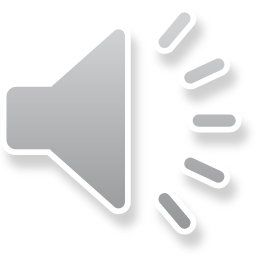 أَتَعَرَفُ على أَسْماءِ الْإِشارَةِ:
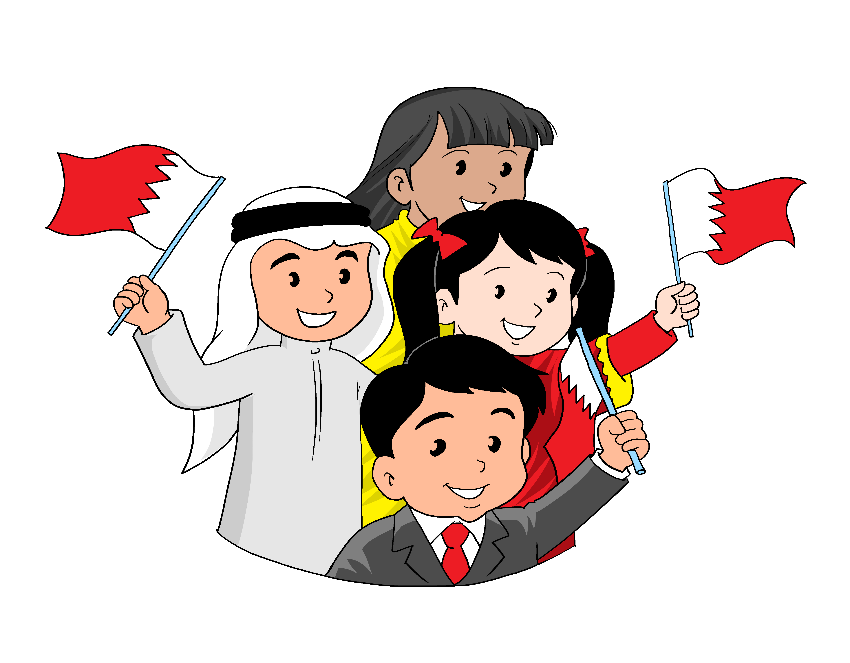 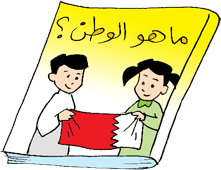 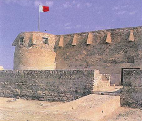 هَؤُلاءِ
هَذِهِ
هَذا
هَؤُلاءِ طُلابٌ يَحْتَفِلونَ بالْعيدِ الْوَطَنِيِ.
هَذِهِ قَلْعَةُ عَرادْ.
هَذا كِتابُ الْمُواطَنَةِ.
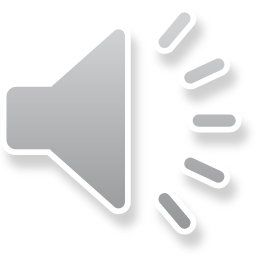 تدريب
2
أَخْتارُ اسْمَ الْإِشارَةِ المُناسِبَ في الْجُمَلِ الآتِيَةِ:
1- ----- ديكٌ.
هَذِهِ
هَؤُلاءِ
هَذا
هَذِهِ
هَؤُلاءِ
هَذا
2- ----- كُرَةٌ.
هَذِهِ
هَؤُلاءِ
هَذا
3- ----- أَوْلادٌ يَلْعَبون.
هَؤُلاءِ
هَذِهِ
هَذا
4- ----- نَخَلاتٌ عالِيَةٌ.
هَذِهِ
هَؤُلاءِ
هَذا
5- ----- بِنْتٌ نَشيطَةٌ.
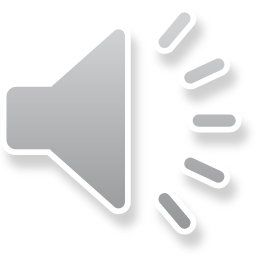 لِنُوَظِفْ الْكَلماتِ الجديدةِ في جملٍ مفيدةٍ
انْتَقَلَ
1- السَّفينَةُ وَسيلَةُ      بَحْرِيَّةٍ.
2-       زِيادٌ إِلى بَيْتٍ جَديدٍ.
3-      التَّاجِرُ الْبِضاعَةَ إِلى الشَّاحِنَةِ.
4- أَكَلْتُ        كَعْكٍ لَذيذَةً.
5- قَسَّمْتُ التُّفاحَةَ       صَغيرَةً.
6-        التَّيَّارُ الْكَهْرَبائِيُّ.
نَقْلٍ
نَقَلَ
نَقْلٍ
انْتَقَلَ
نَقَلَ
انْقَطَعَ
قِطْعَةَ
قِطْعَةَ
قِطَعًا
قِطَعًا
انْقَطَعَ
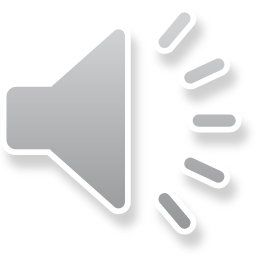 وفَّقَكَ الله
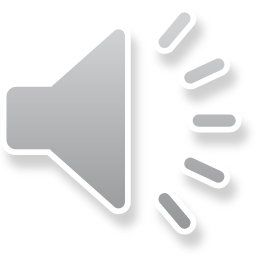 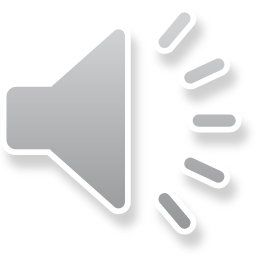 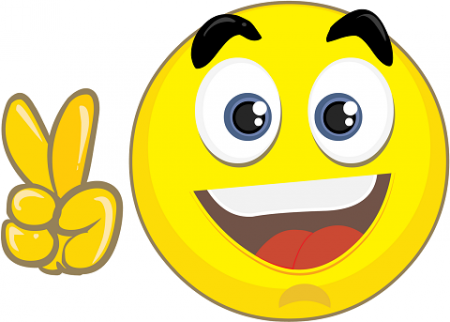 أَحْسَنْت
أكمل حل بقية الأسئلة
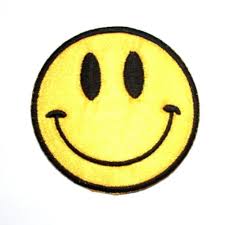 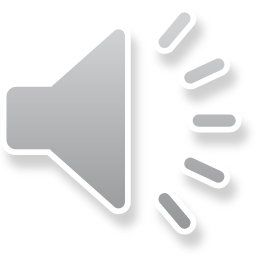 حَاوِلْ مَرّةً أُخْرى
الرجوع لحل بقية الأسئلة
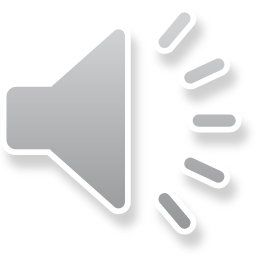 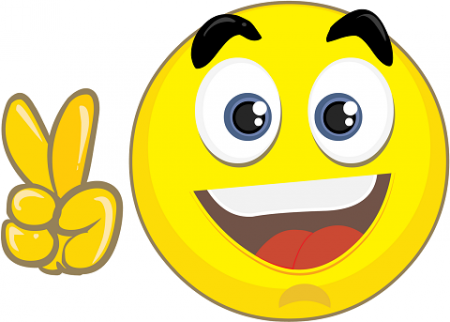 أَحْسَنْت
أكمل حل بقية الأسئلة
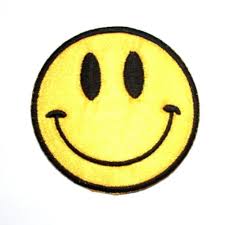 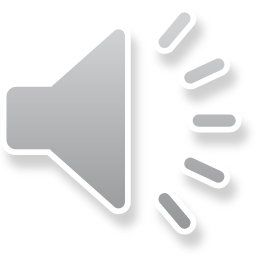 حَاوِلْ مَرّةً أُخْرى
الرجوع لحل بقية الأسئلة